Chapter 2: LAN Redundancy
Scaling Networks
[Speaker Notes: Cisco Networking Academy program
Switched Networks
Chapter 2: LAN Redundancy]
Chapter 2
2.0  Introduction
2.1  Spanning Tree Concepts
2.2  Varieties of Spanning Tree Protocols
2.3  Spanning Tree Configuration
2.4  First-Hop Redundancy Protocols
2.5  Summary
[Speaker Notes: Chapter 2]
Chapter 2: Objectives
Describe the issues with implementing a redundant network.
Describe IEEE 802.1D STP operation.
Describe the different spanning tree varieties.
Describe PVST+ operation in a switched LAN environment.
Describe Rapid PVST+ operation in a switched LAN environment.
Configure PVST+ in a switched LAN environment.
Configure Rapid PVST+ in a switched LAN environment.
Identify common STP configuration issues.
Describe the purpose and operation of first hop redundancy protocols.
Describe the different varieties of first hop redundancy protocols.
Use Cisco IOS commands to verify HSRP and GLBP implementations.
[Speaker Notes: Chapter 2 Objectives]
2.1 Spanning Tree Concepts
[Speaker Notes: 2.1 Spanning Tree Concepts]
Purpose of Spanning TreeRedundancy at OSI Layers 1 and 2
Multiple cabled paths between switches: 
Provide physical redundancy in a switched network.
Improves the reliability and availability of the network. 
Enables users to access network resources, despite path disruption.
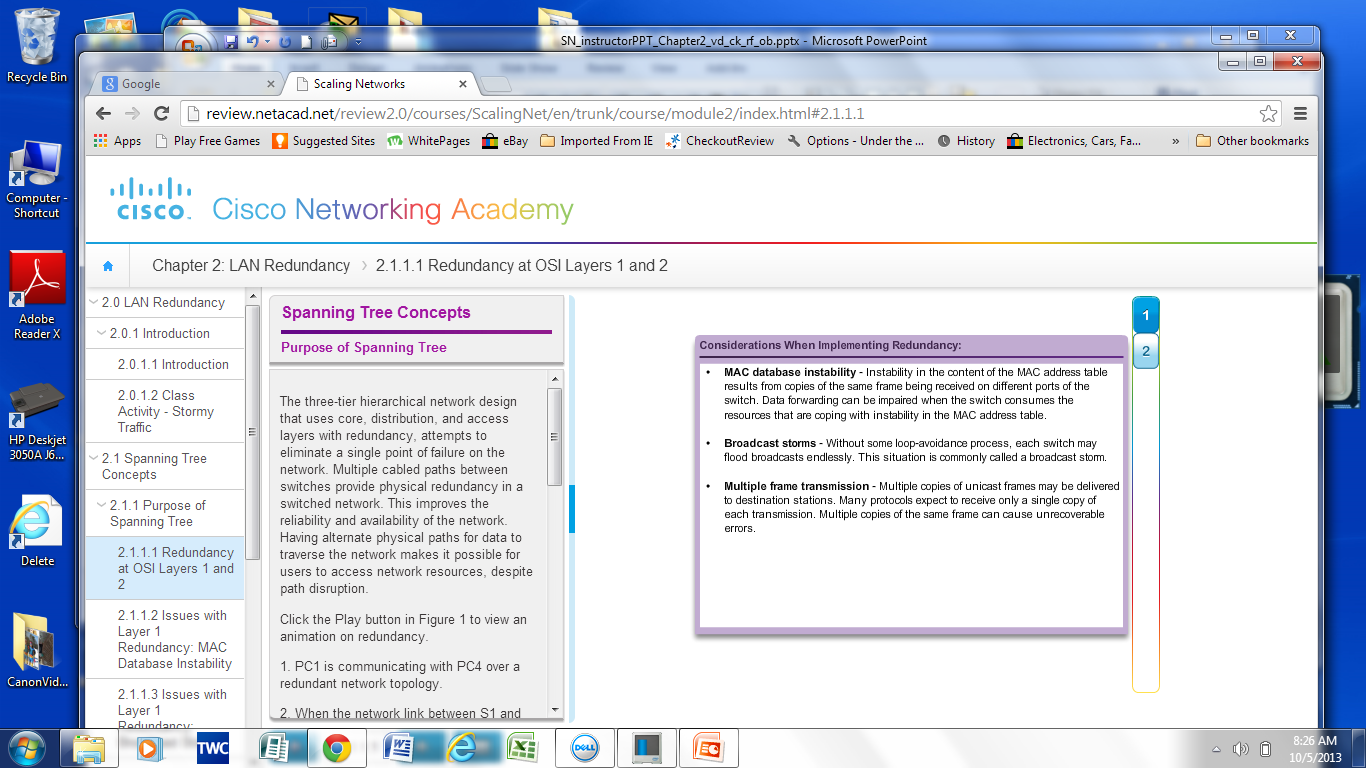 [Speaker Notes: 2.1.1.1 Redundancy of OSI Layers 1 and 2]
Purpose of Spanning TreeIssues with Layer 1 Redundancy: MAC Database Instability
Ethernet frames do not have a time to live (TTL) attribute. 
Frames continue to propagate between switches endlessly, or until a link is disrupted and breaks the loop. 
Results in MAC database instability. 
Can occur due to broadcast frames forwarding. 
If there is more than one path for the frame to be forwarded out, an endless loop can result. 
When a loop occurs, it is possible for the MAC address table on a switch to constantly change with the updates from the broadcast frames, resulting in MAC database instability.
[Speaker Notes: 2.1.1.2 Issues with Layer 1 Redundancy: MAC Database Instability]
Purpose of Spanning TreeIssues with Layer 1 Redundancy: Broadcast Storms
A broadcast storm occurs when there are so many broadcast frames caught in a Layer 2 loop that all available bandwidth is consumed.  It is also known as denial of service
A broadcast storm is inevitable on a looped network. 
As more devices send broadcasts over the network, more traffic is caught within the loop; thus consuming more resources. 
This eventually creates a broadcast storm that causes the network to fail.
[Speaker Notes: 2.1.1.3 Issues with Layer 1 Redundancy: Broadcast Storms]
Purpose of Spanning TreeIssues with Layer 1 Redundancy: Broadcast Storms
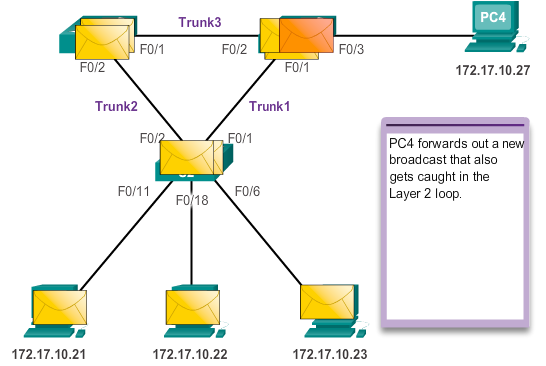 [Speaker Notes: 2.1.1.3 Issues with Layer 1 Redundancy: Broadcast Storms (cont.)]
Purpose of Spanning TreeIssues with Layer 1 Redundancy: Duplicate Unicast Frames
Unicast frames sent onto a looped network can result in duplicate frames arriving at the destination device.
Most upper layer protocols are not designed to recognize, or cope with, duplicate transmissions. 
Layer 2 LAN protocols, such as Ethernet, lack a mechanism to recognize and eliminate endlessly looping frames.
[Speaker Notes: 2.1.1.4 Issues with Layer 1 Redundancy: Duplicate Unicast Frames]
Purpose of Spanning TreeIssues with Layer 1 Redundancy: Duplicate Unicast Frames
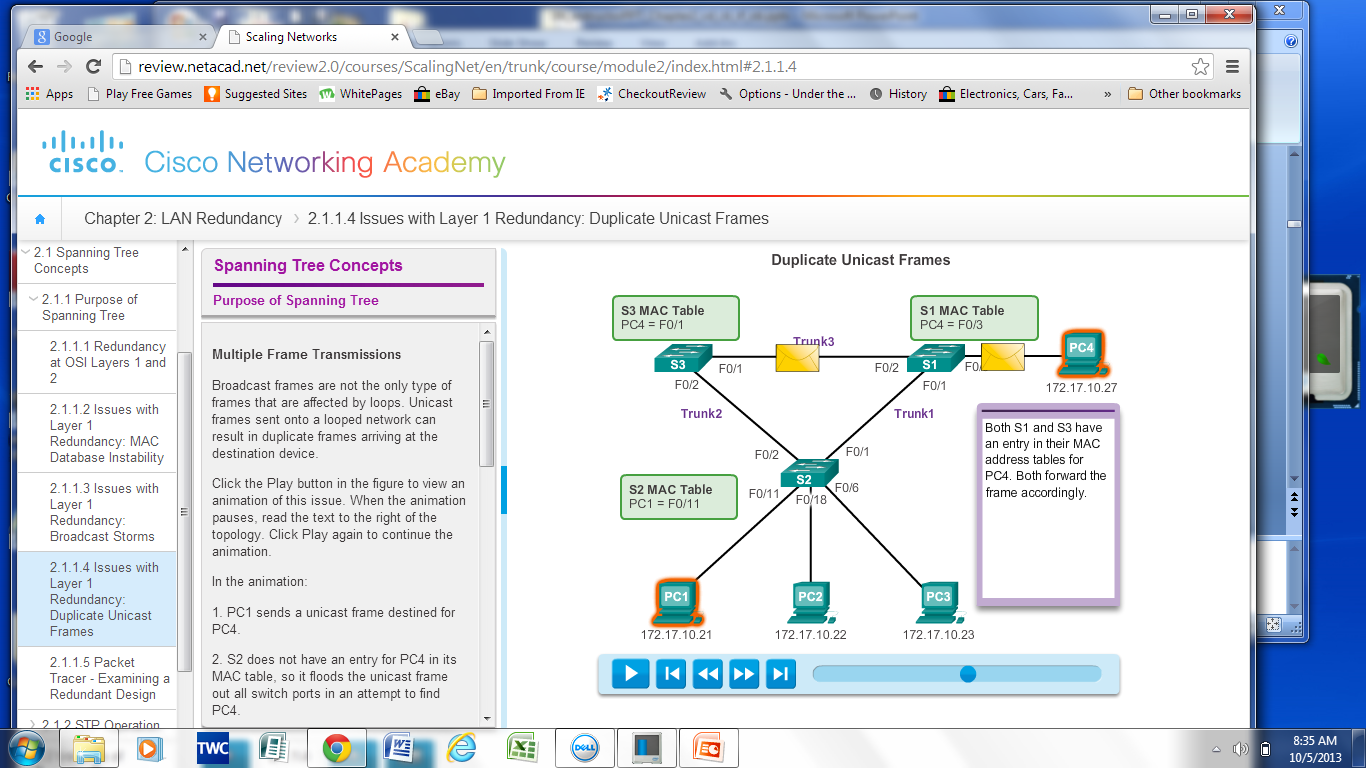 [Speaker Notes: 2.1.1.4 Issues with Layer 1 Redundancy: Duplicate Unicast Frames (cont.)]
STP OperationSpanning Tree Algorithm: Introduction
STP ensures that there is only one logical path between all destinations on the network by intentionally blocking redundant paths that could cause a loop. 
A port is considered blocked when user data is prevented from entering or leaving that port. This does not include bridge protocol data unit (BPDU) frames that are used by STP to prevent loops. 
The physical paths still exist to provide redundancy, but these paths are disabled to prevent the loops from occurring. 
If the path is ever needed to compensate for a network cable or switch failure, STP recalculates the paths and unblocks the necessary ports to allow the redundant path to become active.
[Speaker Notes: 2.1.2.1 Spanning Tree Algorithm Introduction]
STP OperationSpanning Tree Algorithm: Introduction
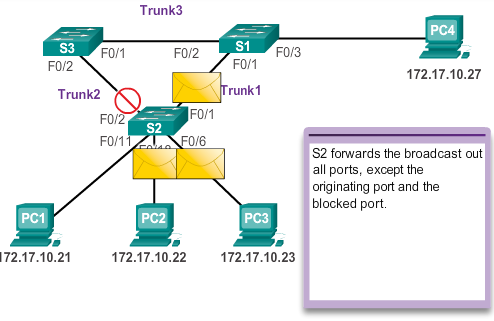 [Speaker Notes: 2.1.2.1 Spanning Tree Algorithm Introduction (cont.)]
STP OperationSpanning Tree Algorithm: Introduction
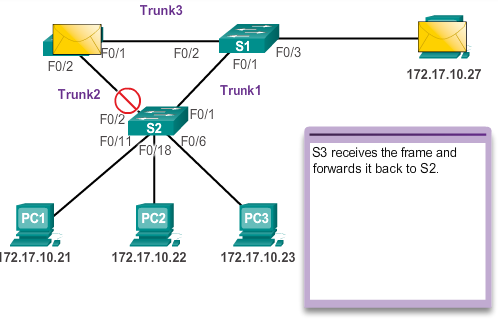 [Speaker Notes: 2.1.2.1 Spanning Tree Algorithm Introduction (cont.)]
STP OperationSpanning Tree Algorithm: Introduction
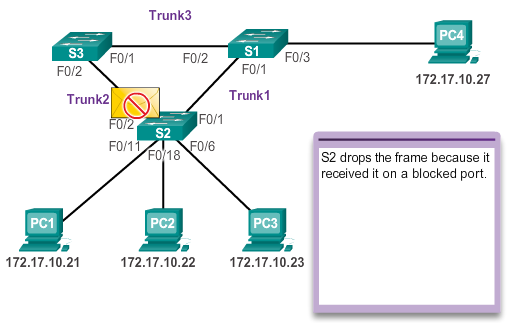 [Speaker Notes: 2.1.2.1 Spanning Tree Algorithm Introduction (cont.)]
STP OperationSpanning Tree Algorithm: Port Roles
[Speaker Notes: 2.1.2.2 Spanning Tree Algorithm: Port Roles]
STP OperationSpanning Tree Algorithm: Root Bridge
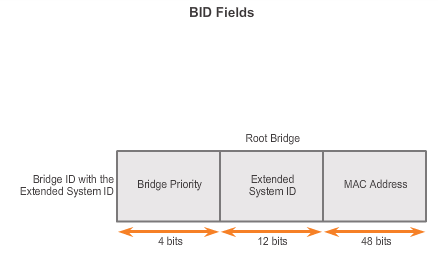 [Speaker Notes: 2.1.2.3 Spanning Tree Algorithm: Root Bridge]
STP OperationSpanning Tree Algorithm: Path Cost
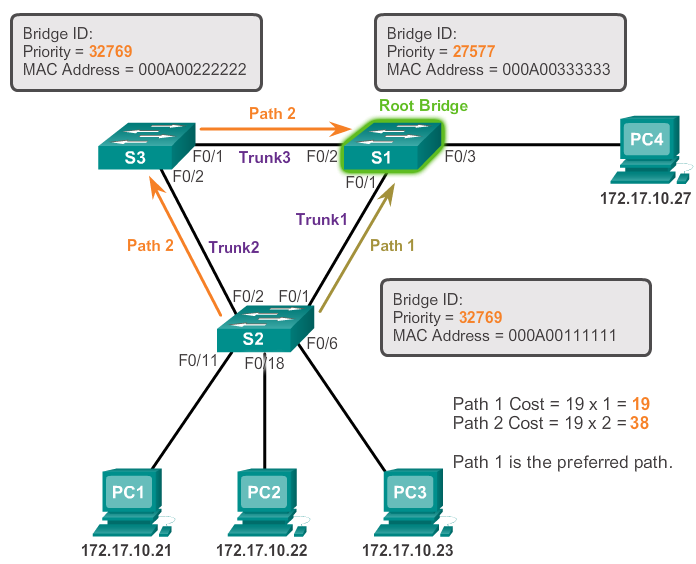 [Speaker Notes: 2.1.2.4 Spanning Tree Algorithm: Path Cost]
STP Operation802.1D BPDU Frame Format
[Speaker Notes: 2.1.2.5 802.1D BPDU Frame Format]
STP OperationBPDU Propagation and Process
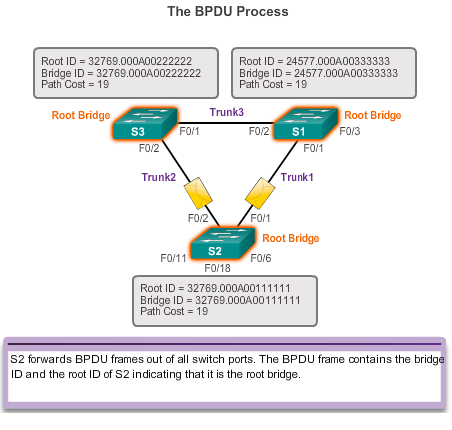 [Speaker Notes: 2.1.2.6 BPDU Propagation and Process]
STP OperationBPDU Propagation and Process
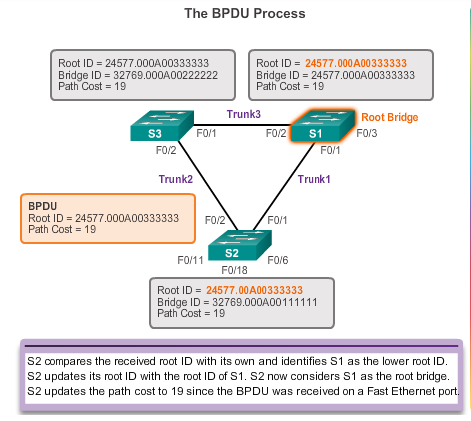 [Speaker Notes: 2.1.2.6 BPDU Propagation and Process]
STP OperationExtended System ID
STP was enhanced to include support for VLANs, requiring the VLAN ID to be included in the BPDU frame through the use of the extended system ID
[Speaker Notes: 2.1.2.7 Extended System ID]
STP OperationExtended System ID
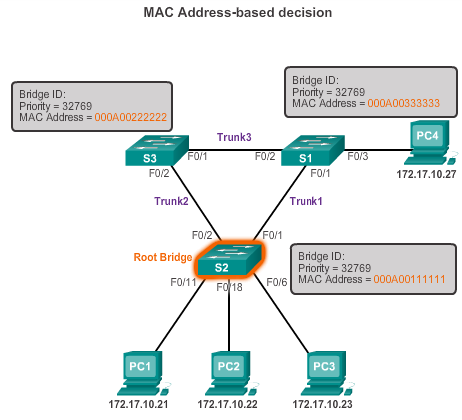 In the example, the priority of all the switches is 32769. The value is based on the 32768 default priority and the VLAN 1 assignment associated with each switch (32768+1).
[Speaker Notes: 2.1.2.7 Extended System ID]
2.2 Varieties of Spanning Tree Protocols
[Speaker Notes: 2.2 Varieties of Spanning Tree Protocols]
OverviewList of Spanning Tree Protocols
STP or IEEE 802.1D-1998
PVST+
IEEE 802.1D-2004
Rapid Spanning Tree Protocol (RSTP) or IEEE 802.1w
Rapid PVST+
Multiple Spanning Tree Protocol (MSTP) or IEEE 802.1s
[Speaker Notes: 2.2.1.1 List of Spanning Tree Protocols]
STP OverviewCharacteristics of the Spanning Tree Protocols
[Speaker Notes: 2.2.1.2 Characteristics of the Spanning Tree Protocols]
PVST+Overview of PVST+
Networks running PVST+ have these characteristics:
A network can run an independent IEEE 802.1D STP instance for each VLAN in the network.
Optimum load balancing can result.
One spanning-tree instance for each VLAN maintained can mean a considerable waste of CPU cycles for all the switches in the network. In addition to the bandwidth that is used for each instance to send its own BPDU.
[Speaker Notes: 2.2.2.1Overview of PVST+]
PVST+Overview of PVST+
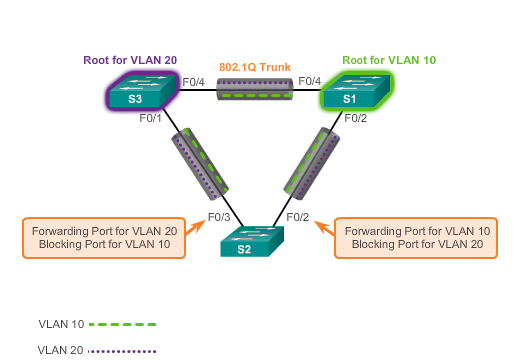 [Speaker Notes: 2.2.2.1 Overview of PVST+]
PVST+Port States and PVST+ Operation
STP introduces the five port states:
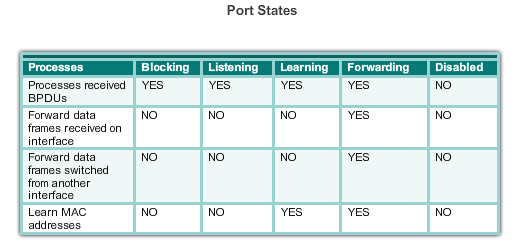 [Speaker Notes: 2.2.2.2 Port States and PVST+ Operation]
PVST+Extended System ID and PVST+ Operation
In a PVST+ environment, the extended switch ID ensures each switch has a unique BID for each VLAN.
For example, the VLAN 2 default BID would be 32770; priority 32768, plus the extended system ID of 2.
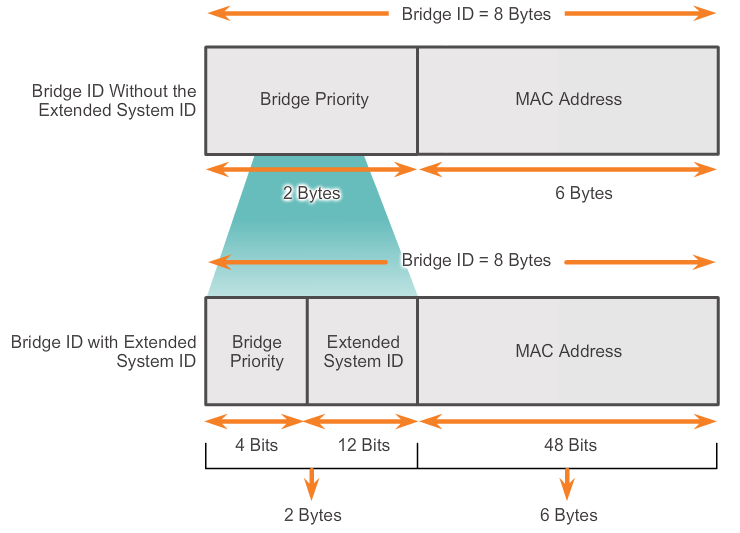 [Speaker Notes: 2.2.2.3 Extended System ID and PVST+ Operation]
Rapid PVST+Overview of Rapid PVST+
RSTP is the preferred protocol for preventing Layer 2 loops in a switched network environment. 
With Rapid PVST+, an independent instance of RSTP runs for each VLAN.
RSTP supports a new port type: an alternate port in discarding state. 
There are no blocking ports. RSTP defines port states as discarding, learning, or forwarding.
RSTP (802.1w) supersedes STP (802.1D) while retaining backward compatibility
RSTP keeps the same BPDU format as IEEE 802.1D, except that the version field is set to 2 to indicate RSTP, and the flags field uses all 8 bits.
[Speaker Notes: 2.2.3.1 Overview of Rapid PVST+]
Rapid PVST+Overview of Rapid PVST+
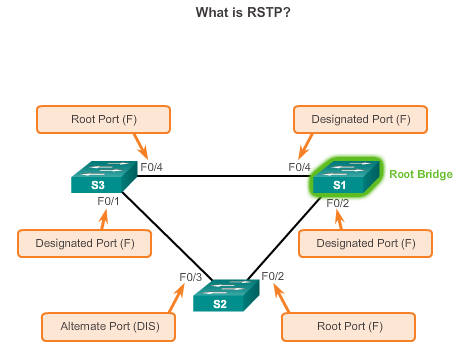 [Speaker Notes: 2.2.3.1 Overview of Rapid PVST+]
Rapid PVST+RSTP BPDU
[Speaker Notes: 2.2.3.2 RSPT BPDU]
Rapid PVST+Edge Ports
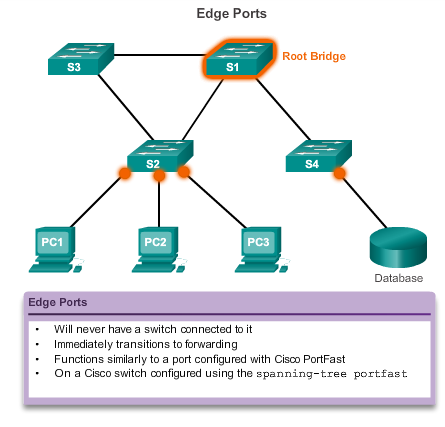 [Speaker Notes: 2.2.3.3 Edge Ports]
Rapid PVST+Link Types
The link type can determine whether the port can immediately transition to forwarding state. Edge port connections and point-to-point connections are candidates for rapid transition to forwarding state.
[Speaker Notes: 2.2.3.4 Link Types]
2.3 Spanning Tree Configuration
[Speaker Notes: 2.3 Spanning Tree Configuration]
PVST+ ConfigurationCatalyst 2960 Default Configuration
[Speaker Notes: 2.3.1.1 Catalyst 2960 Default Configuration]
PVST+ ConfigurationConfiguring and Verifying the Bridge ID
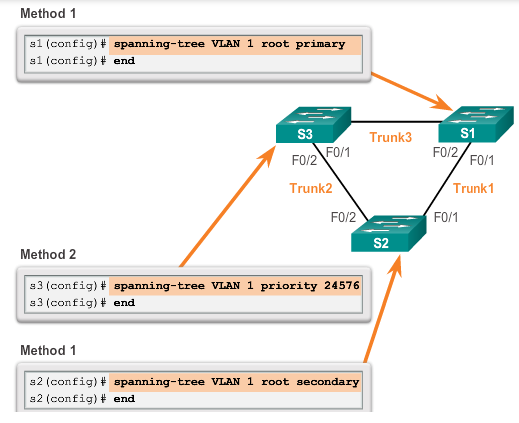 [Speaker Notes: 2.3.1.2 Configuring and Verifying the Bridge ID]
PVST+ ConfigurationConfiguring and Verifying the Bridge ID
[Speaker Notes: 2.3.1.2 Configuring and Verifying the Bridge ID]
PVST+ ConfigurationPortFast and BPDU Guard
When a switch port is configured with PortFast that port transitions from blocking to forwarding state immediately. 

BPDU guard puts the port in an error-disabled state on receipt of a BPDU.
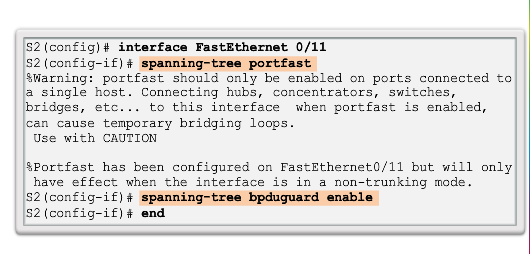 [Speaker Notes: 2.3.1.3 PortFast and BPDU Guard]
PVST+ ConfigurationPVST+ Load Balancing
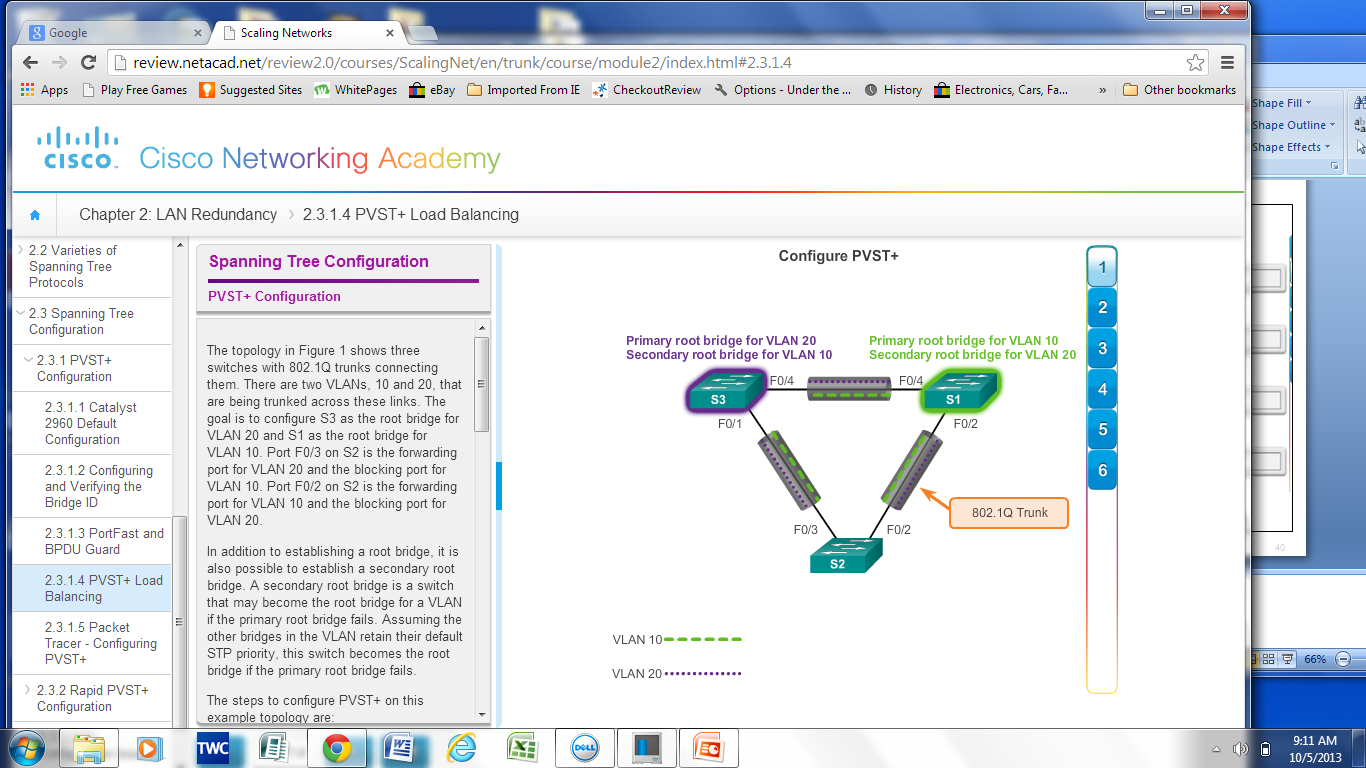 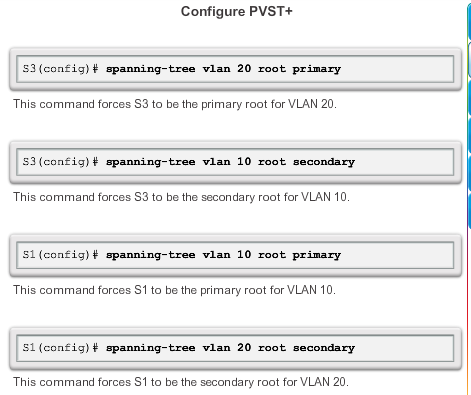 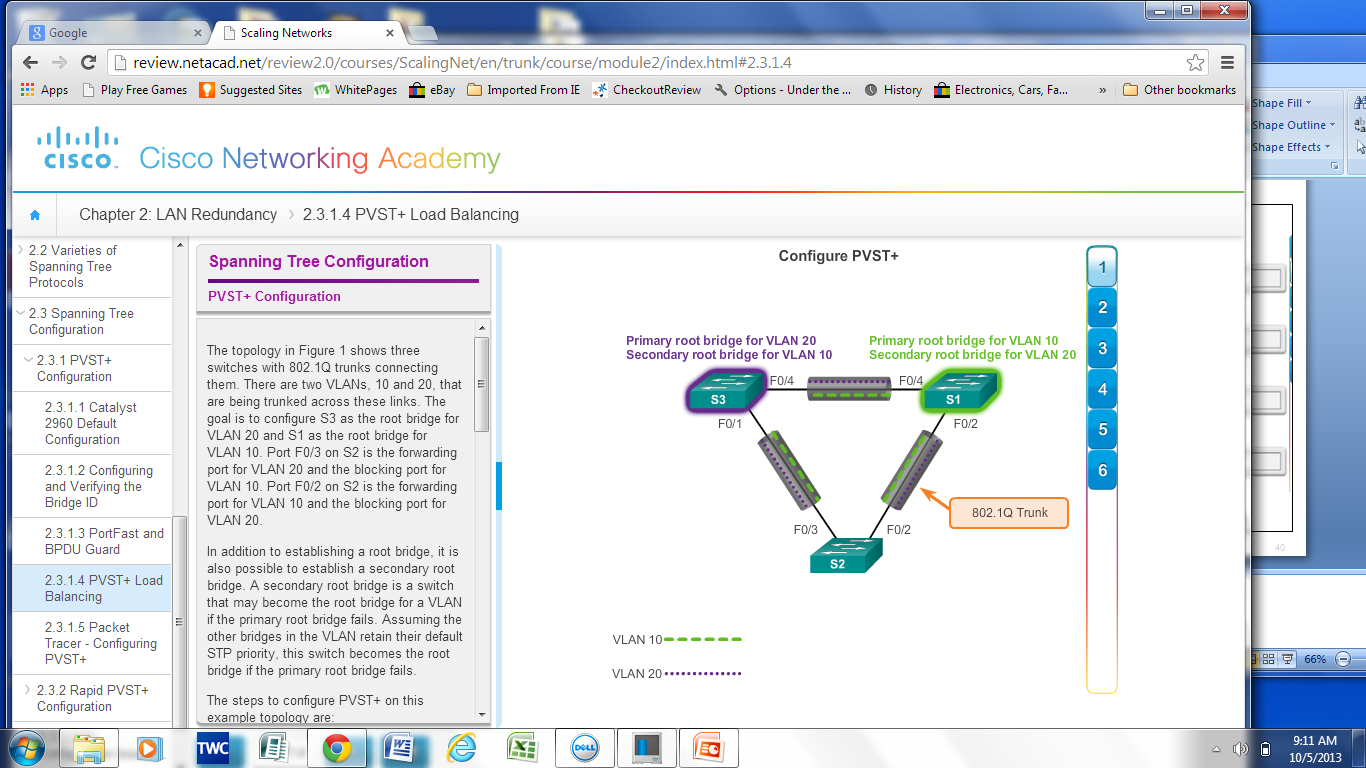 [Speaker Notes: 2.3.1.4 PVST+ Load Balancing]
PVST+ ConfigurationPVST+ Load Balancing
Another method to specify the root bridge is to set the spanning tree priority on each switch to the lowest value so that the switch is selected as the primary bridge for its associated VLAN.
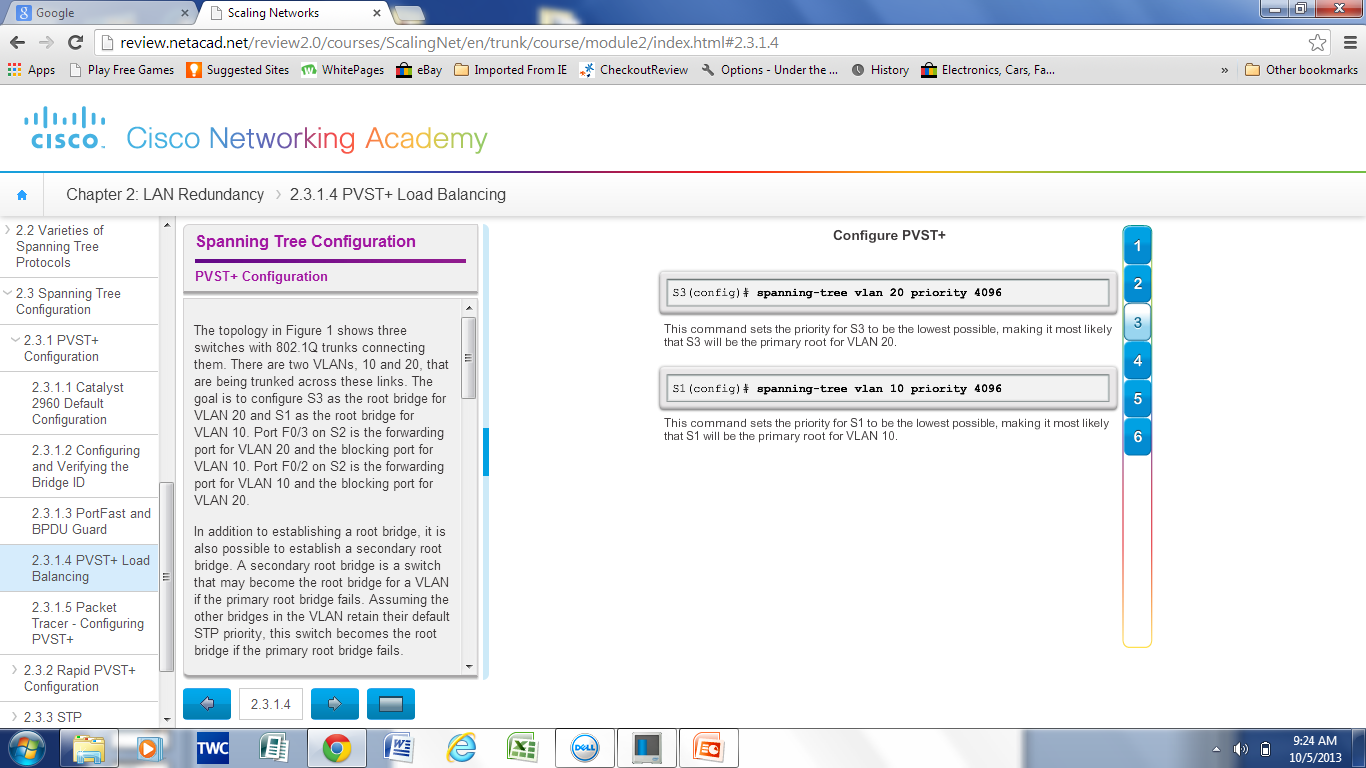 [Speaker Notes: 2.3.1.4 PVST+ Load Balancing (cont.)]
PVST+ ConfigurationPVST+ Load Balancing
Display and verify spanning tree configuration details.
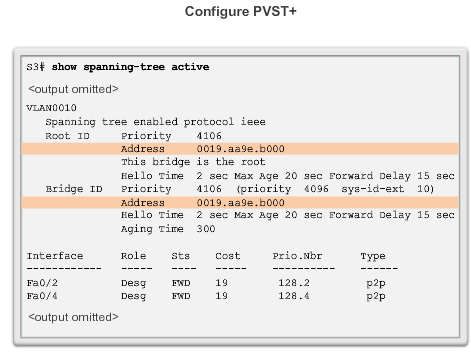 [Speaker Notes: 2.3.1.4 PVST+ Load Balancing (cont.)]
PVST+ ConfigurationPVST+ Load Balancing
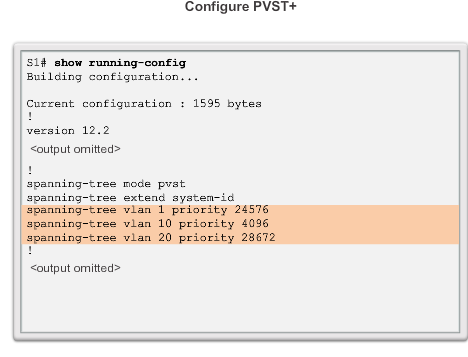 [Speaker Notes: 2.3.1.4 PVST+ Load Balancing (cont.)]
Rapid PVST+ ConfigurationSpanning Tree Mode
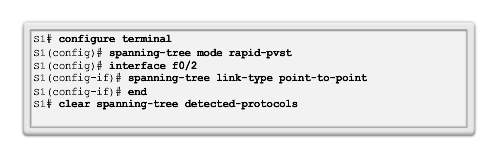 Rapid PVST+ is the Cisco implementation of RSTP. It supports RSTP on a per-VLAN basis.
[Speaker Notes: 2.3.2.1 Spanning Tree Mode]
STP Configuration IssuesAnalyzing the STP Topology
[Speaker Notes: 2.3.3.1 Analyzing the STP Topology]
STP Configuration IssuesExpected Topology versus Actual Topology
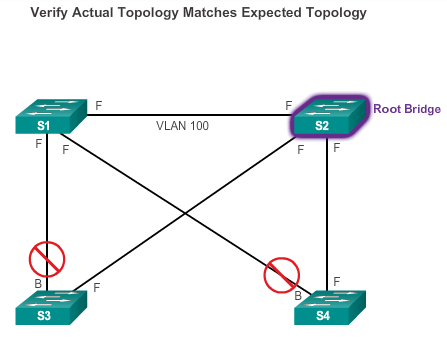 [Speaker Notes: 2.3.3.2 Expected Topology versus Actual Topology]
STP Configuration IssuesOverview of Spanning Tree Status
[Speaker Notes: 2.3.3.3 Overview of Spanning Tree Status]
STP Configuration IssuesSpanning-Tree Failure Consequences
STP erroneously moves one or more ports into the forwarding state.
Any frame that is flooded by a switch enters the loop.
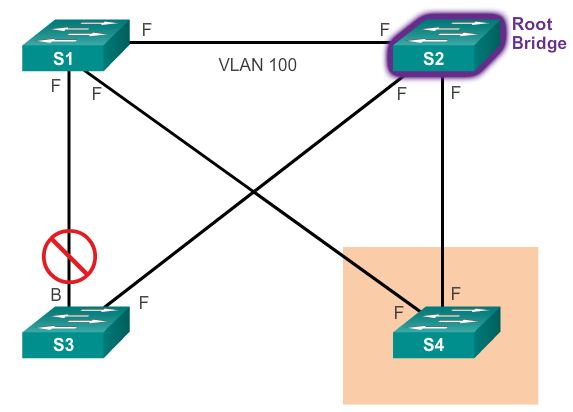 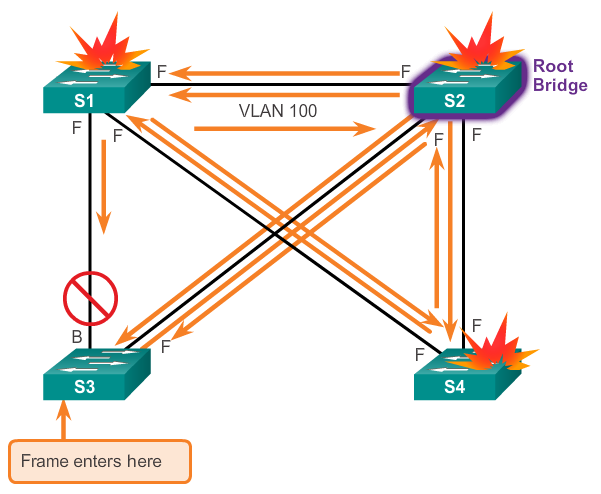 [Speaker Notes: 2.3.3.4 Spanning Tree Failure Consequences]
STP Configuration IssuesRepairing a Spanning Tree Problem
One way to correct spanning-tree failure is to manually remove redundant links in the switched network, either physically or through configuration, until all loops are eliminated from the topology.
Before restoring the redundant links, determine and correct the cause of the spanning-tree failure. 
Carefully monitor the network to ensure that the problem is fixed.
[Speaker Notes: 2.3.3.5 Repairing a Spanning Tree Problem]
2.4  First-Hop Redundancy Protocols
[Speaker Notes: 2.4  First-Hop Redundancy Protocols]
Concept of First-Hop Redundancy ProtocolsDefault Gateway Limitations
If the default gateway cannot be reached, the local device is unable to send packets off the local network segment.

Even if a redundant router exists that could serve as a default gateway for that segment, there is no dynamic method by which these devices can determine the address of a new default gateway.
[Speaker Notes: 2.4.1.1 Default Gateway Limitations]
Concept of First-Hop Redundancy ProtocolsRouter Redundancy
Multiple routers are configured to work together to present the illusion of a single router to the hosts on the LAN.

The ability of a network to dynamically recover from the failure of a device acting as a default gateway is known as first-hop redundancy.
[Speaker Notes: 2.4.1.2 Router Redundancy]
Concept of First-Hop Redundancy ProtocolsSteps for Router Failover
[Speaker Notes: 2.4.1.3 Steps for Router Failover]
Varieties of First-Hop Redundancy ProtocolsFirst-Hop Redundancy Protocols
Hot Standby Router Protocol (HSRP)
HSRP for IPv6
Virtual Router Redundancy Protocol version 2 (VRRPv2)
VRRPv3
Gateway Load Balancing Protocol (GLBP)
GLBP for IPv6 
ICMP Router Discovery Protocol (IRDP)
[Speaker Notes: 2.4.2.1 First-Hop Redundancy Protocols]
Varieties of First-Hop Redundancy ProtocolsFirst-Hop Redundancy Protocols
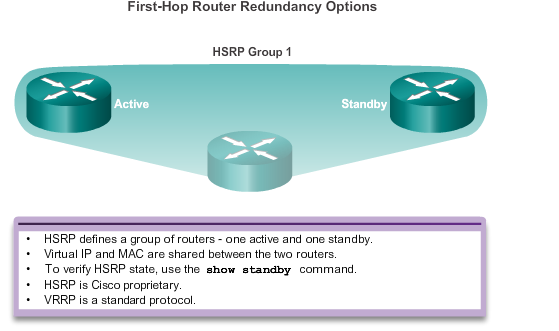 [Speaker Notes: 2.4.2.1 First-Hop Redundancy Protocols (cont.)]
FHRP VerificationHSRP Verification
[Speaker Notes: 2.4.3.1 HSRP Verification]
FHRP VerificationGLBP Verification
Gateway Load Balancing Protocol (GLBP) is a Cisco proprietary solution to allow automatic selection and simultaneous use of multiple available gateways in addition to automatic failover between those gateways.
[Speaker Notes: 2.4.3.2 GLBP Verification]
2.5 Summary
[Speaker Notes: 2.5 Summary]
Chapter 2: Summary
IEEE 802.1D is implemented on Cisco switches on a per-VLAN basis in the form of PVST+. This is the default configuration on Cisco switches.
RSTP, can be implemented on Cisco switches on a per-VLAN basis in the form of Rapid PVST+.
With PVST+ and Rapid PVST+, root bridges can be configured proactively to enable spanning tree load balancing.
First hop redundancy protocols, such as HSRP, VRRP, and GLBP provide alternate default gateways for hosts in the switched environment.
[Speaker Notes: Chapter 2 Summary]
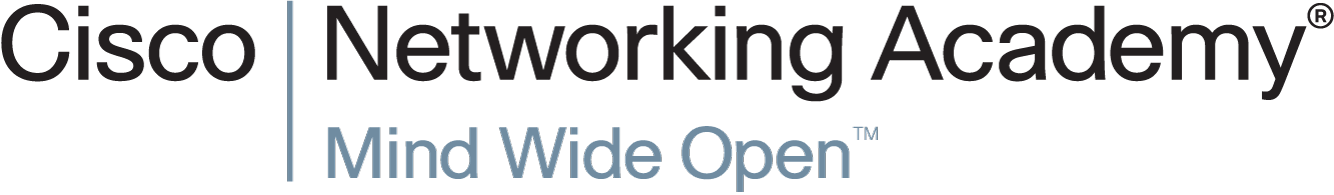